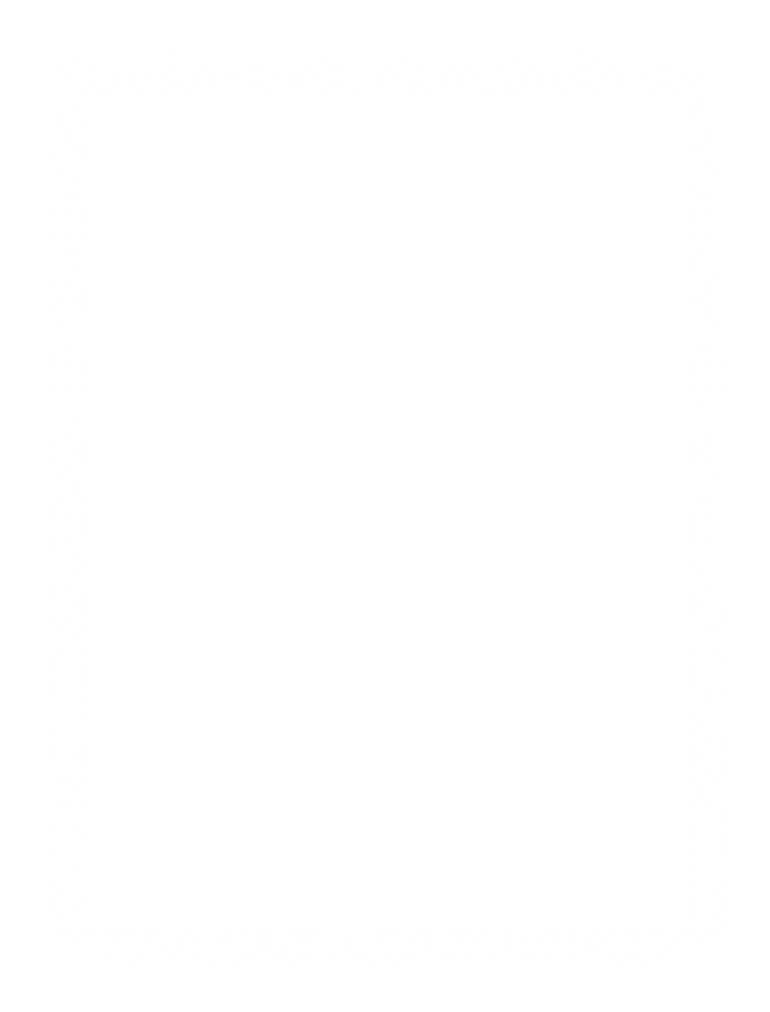 Игротека Звук «Л»
№ 6
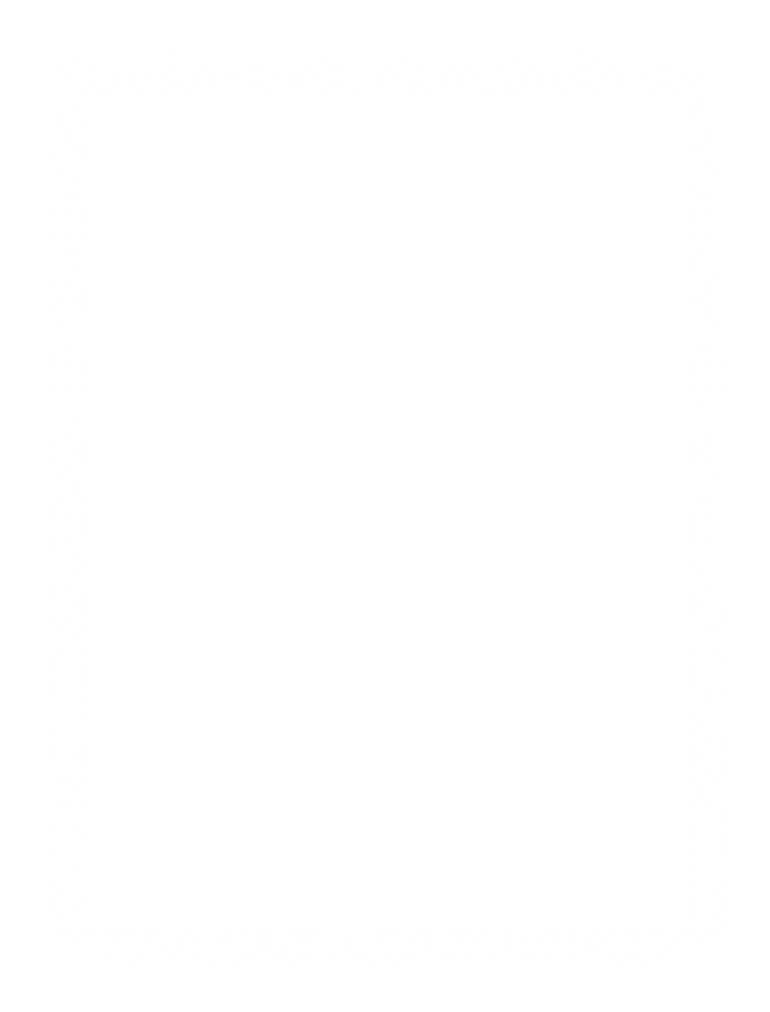 Цель: автоматизация звука «Л» в словах.

Управление:

Узнать задание – кнопка

Смена слайдов – кнопка   

Щелкать по картинкам левой кнопкой мышки.
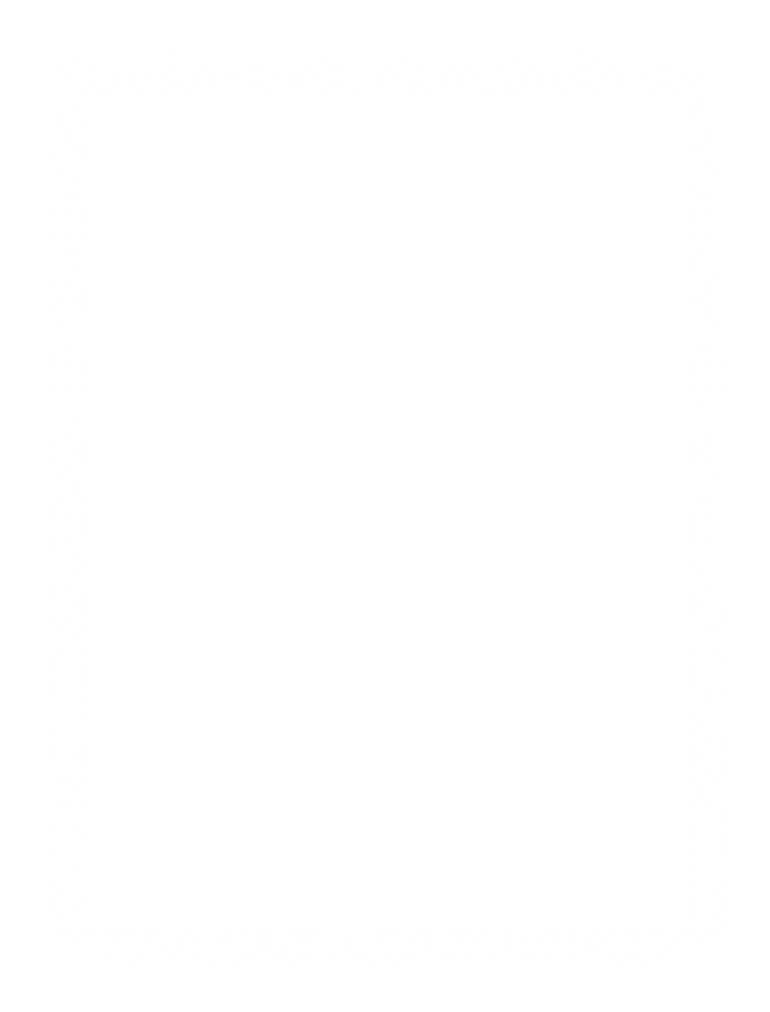 Подбери рифму. Назови картинку в  круге и подбери  к ней рифмующуюся картинку, назови и щелкни по ней мышкой(копилка – вилка, елка – иголка, шило – мыло, скалка – палка).
Щелкните по тексту, чтобы скрыть его.
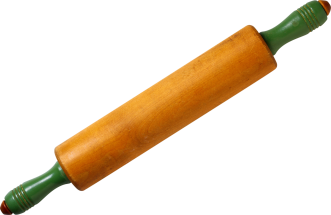 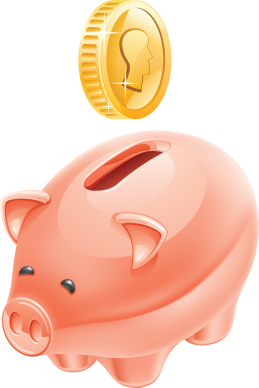 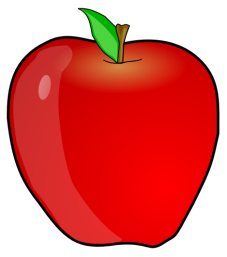 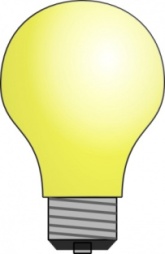 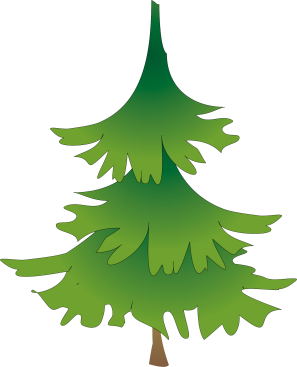 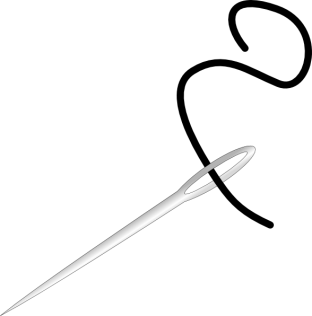 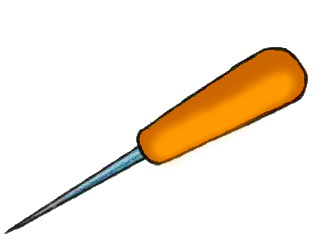 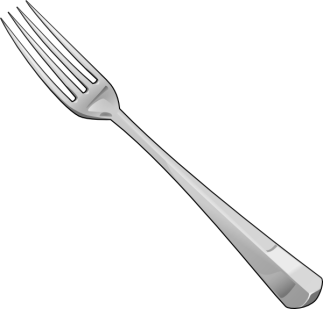 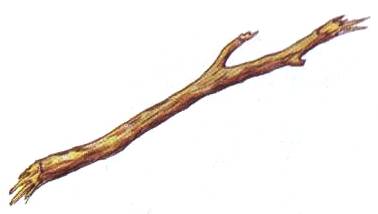 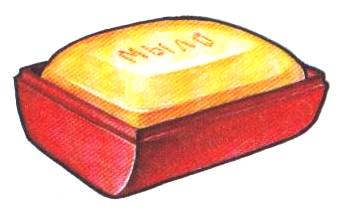 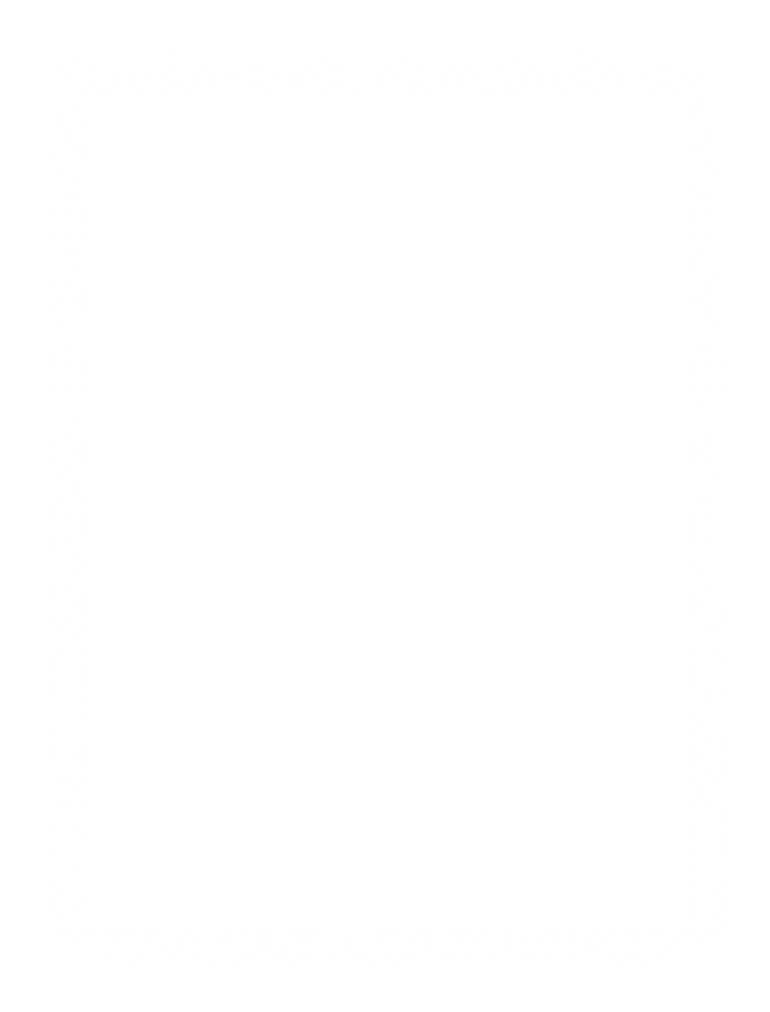 Подбери к верхним картинкам похожие по форме нижние картинки. Называй  подходящую нижнюю картинку и щелкай по ней мышкой.
Щелкните по тексту, чтобы скрыть его.
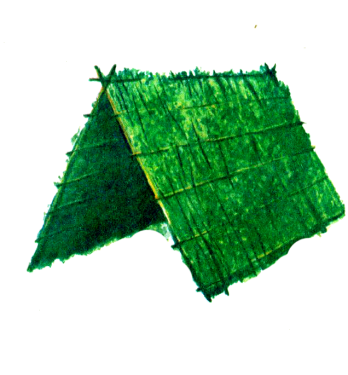 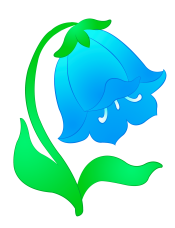 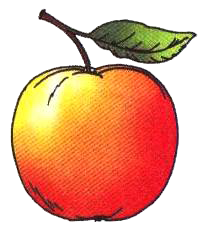 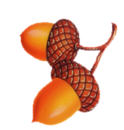 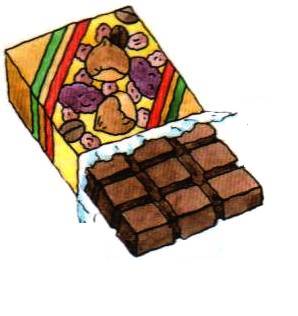 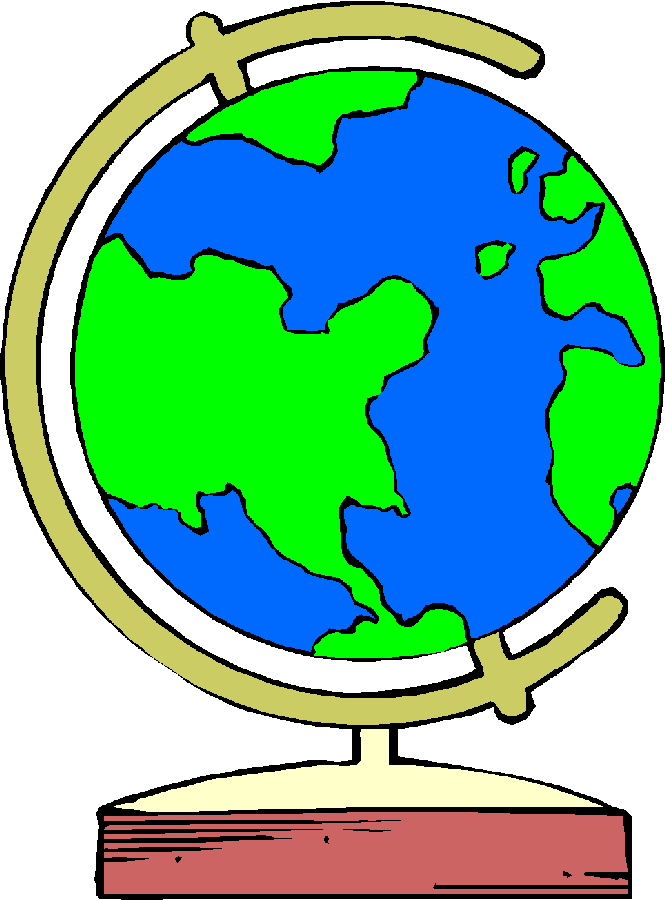 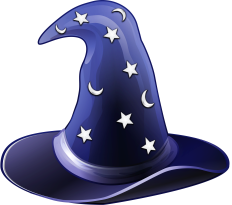 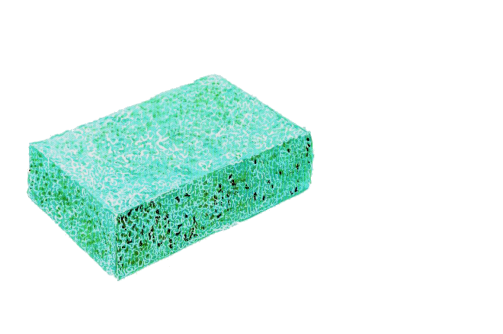 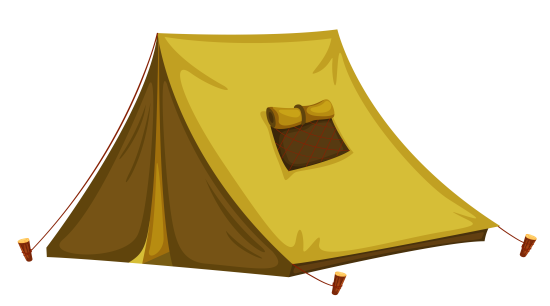 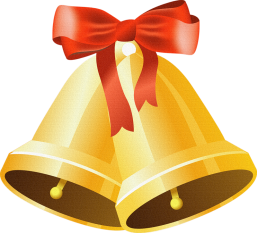 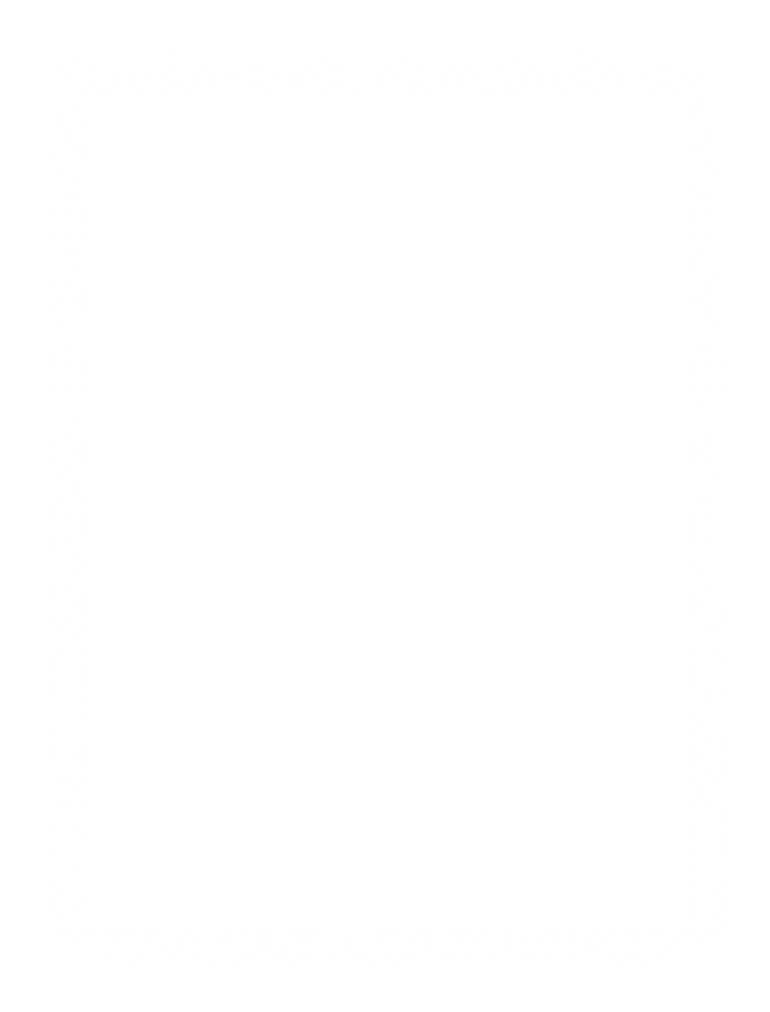 Ищи такие же картинки, что и в рамке. Называй их и щелкай по ним  мышкой.
Четко произноси звук «Л».
Щелкните по тексту, чтобы скрыть его.
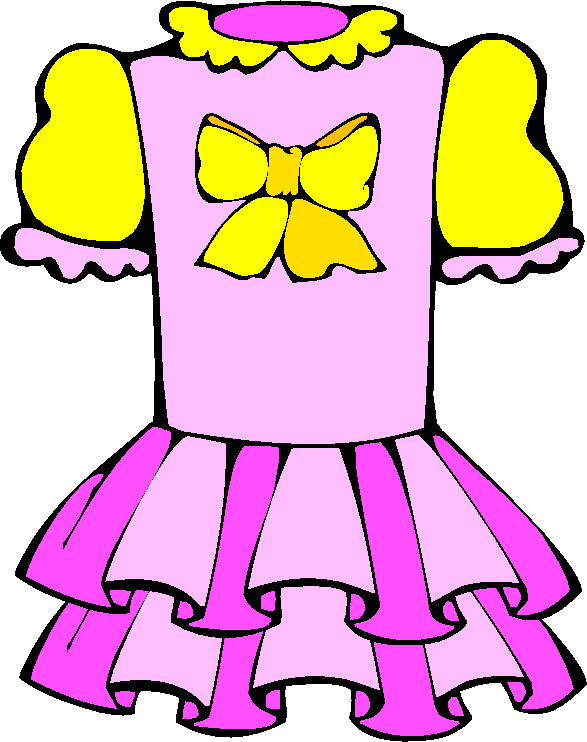 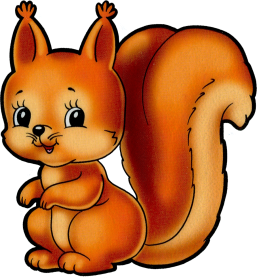 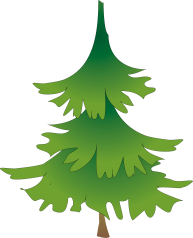 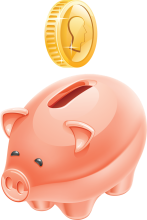 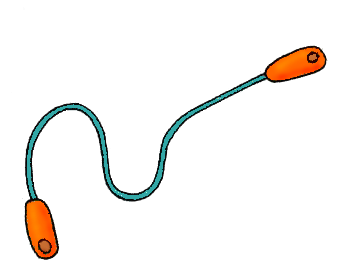 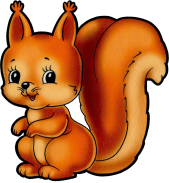 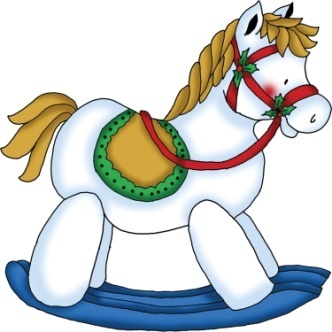 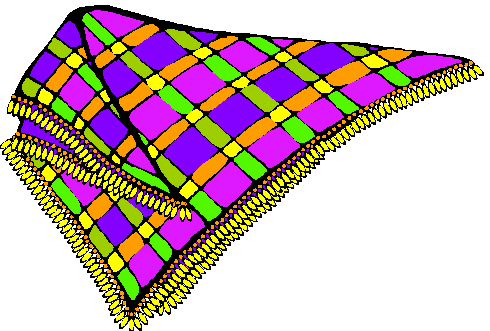 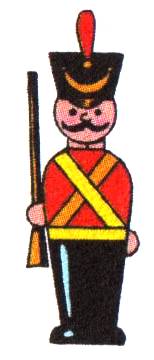 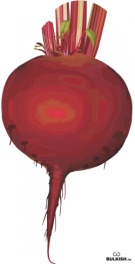 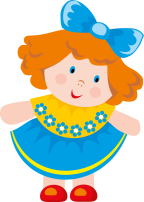 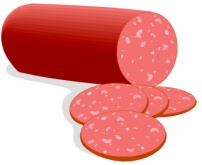 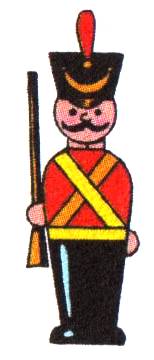 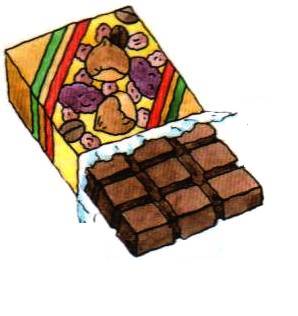 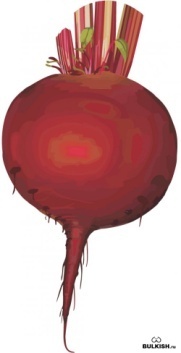 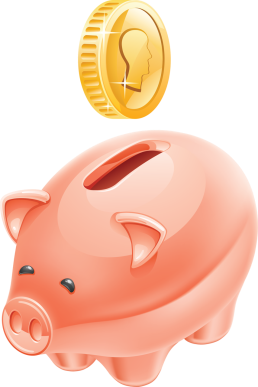 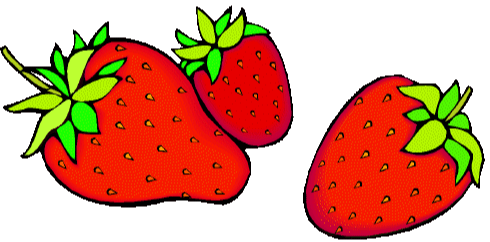 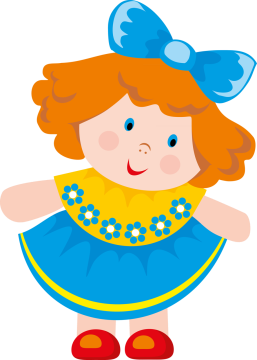 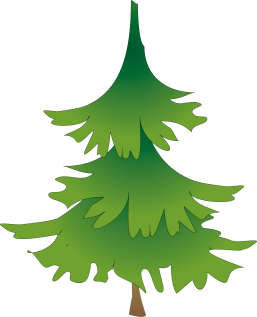 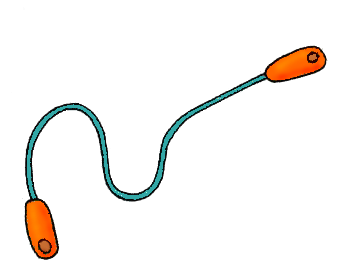 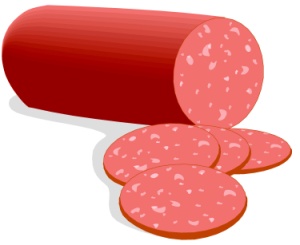 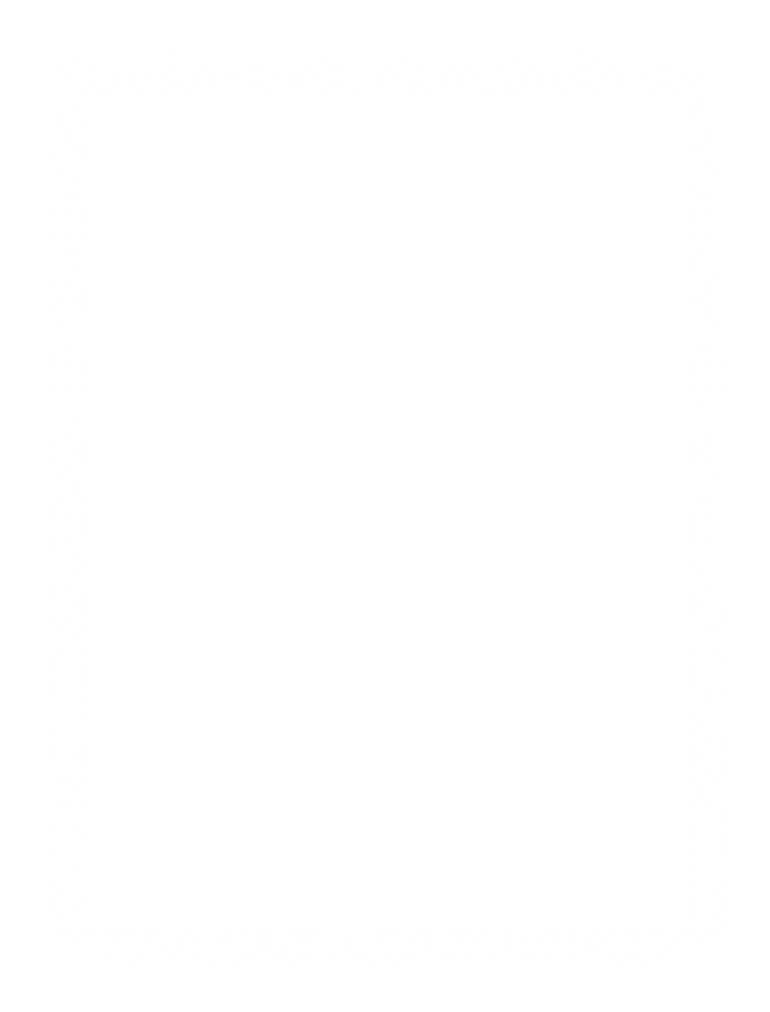 Подбери картинки к словам.
Щелкните по тексту, чтобы скрыть его.
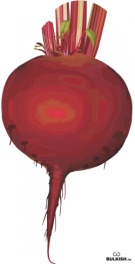 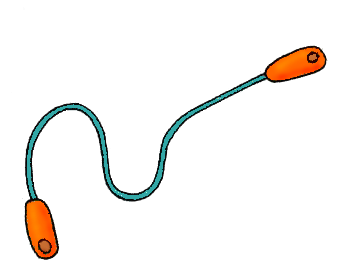 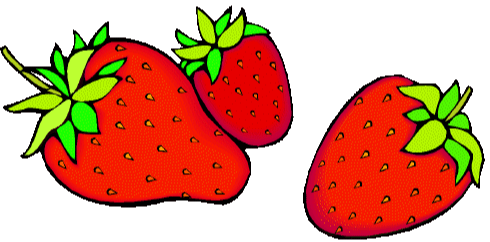 Длинная
Высокая
Круглая
Сладкая
Ловкая
Теплый
Деревянный
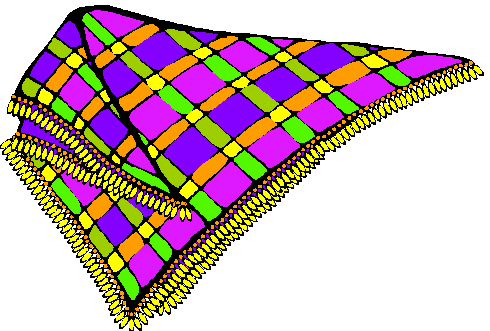 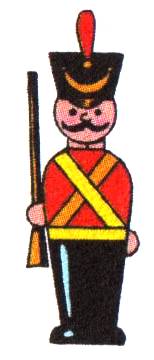 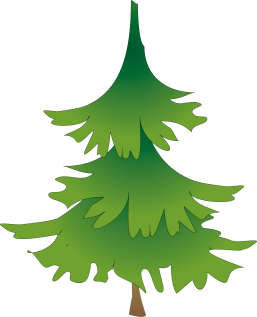 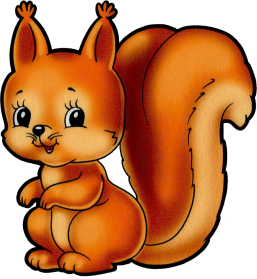 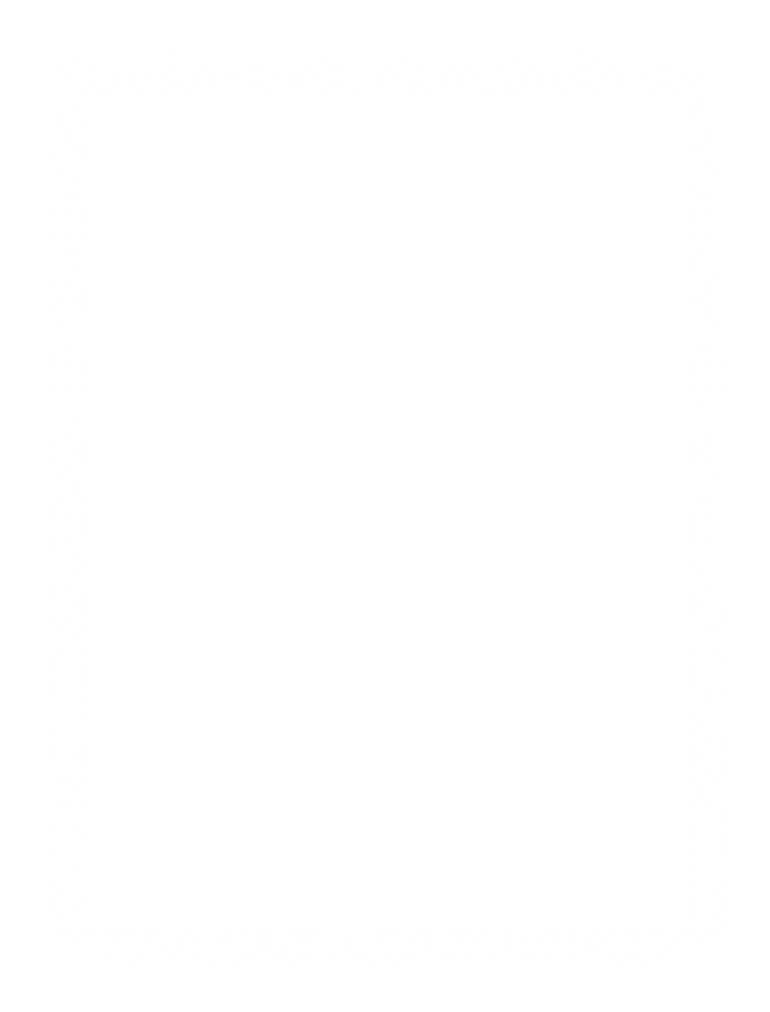 Скажи, что за чем находится и щелкни по картинке. (Например, за платком скакалка, за колбасой  клубника).
Щелкните по тексту, чтобы скрыть его.
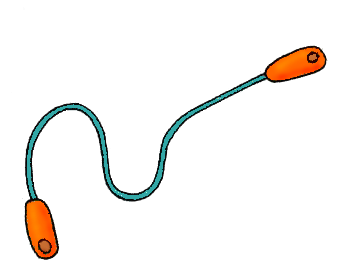 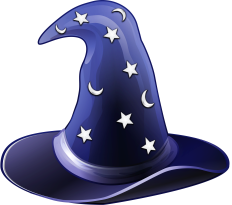 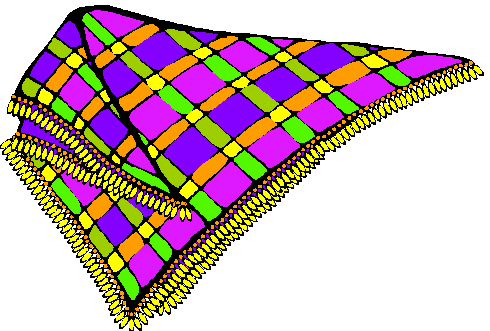 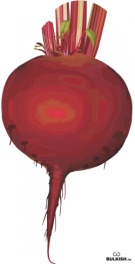 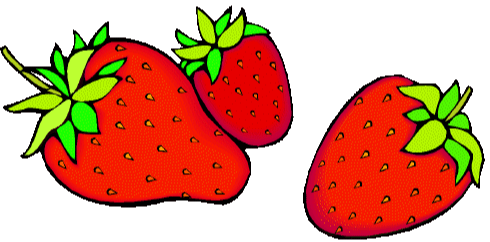 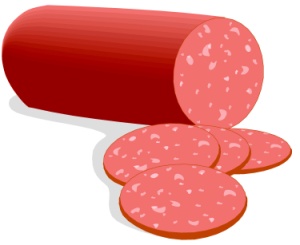 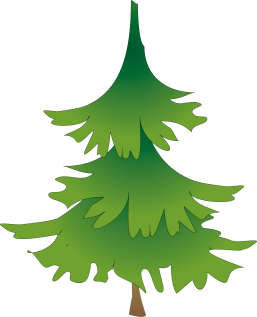 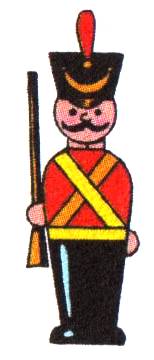 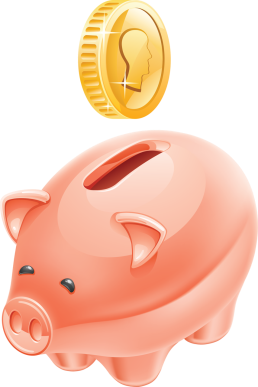 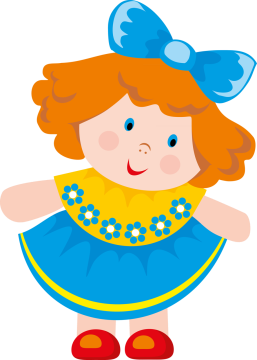 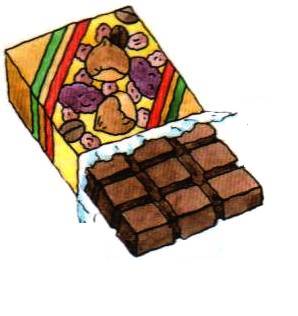 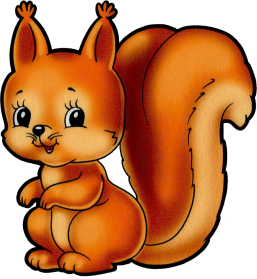 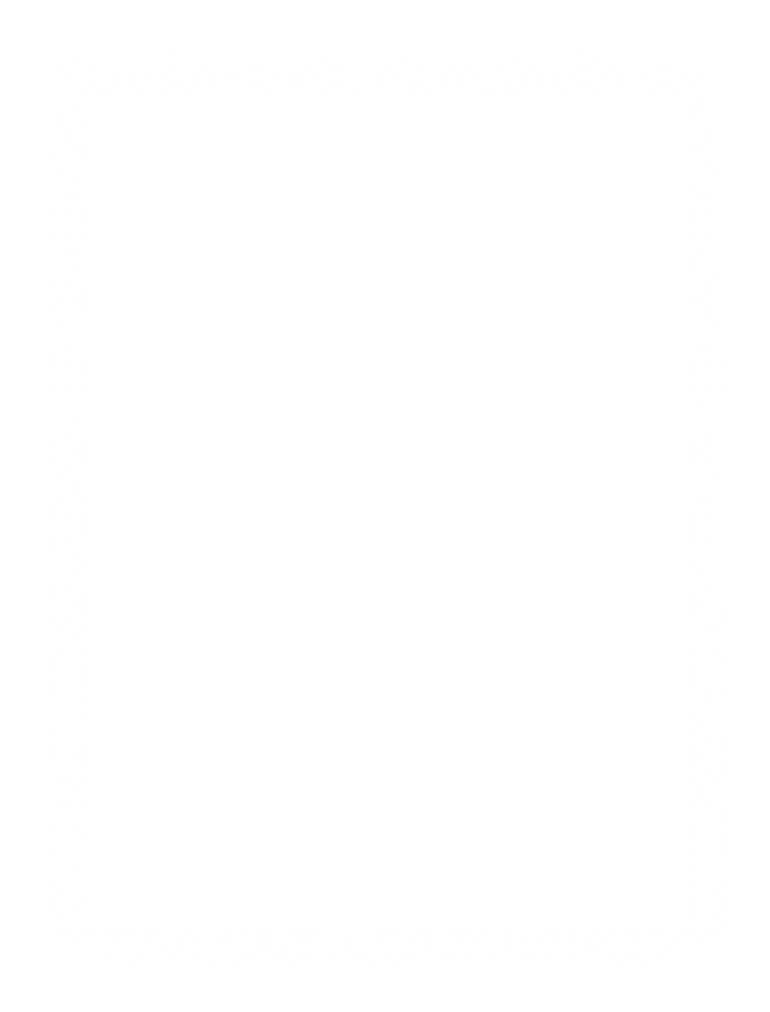 Назови картинку, щелкни по ней и назови маленькую картинку (платок - платочек, колбаса – колбаска…).
Щелкните по тексту, чтобы скрыть его.
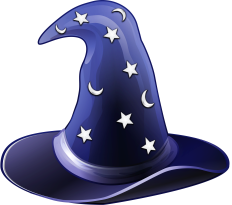 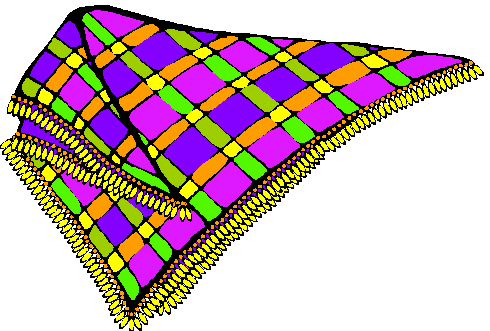 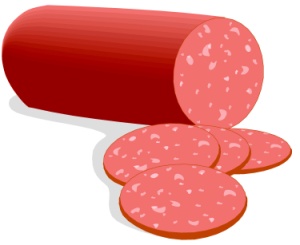 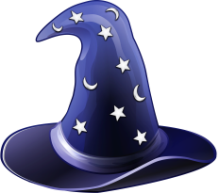 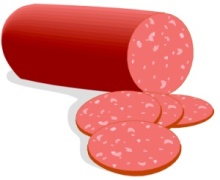 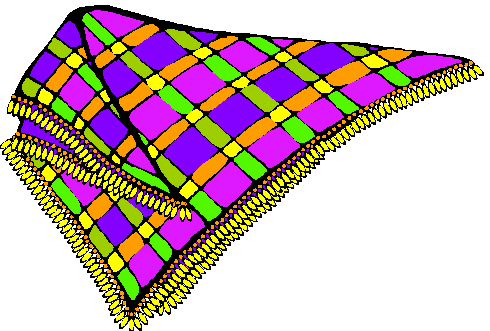 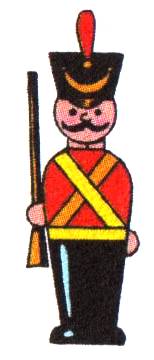 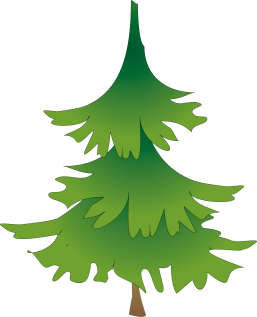 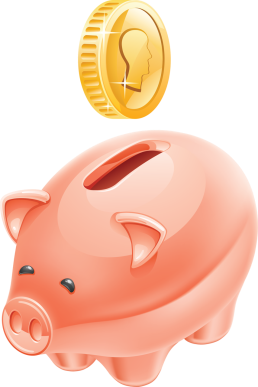 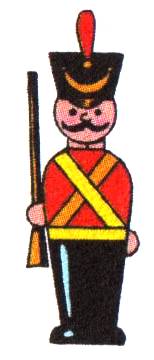 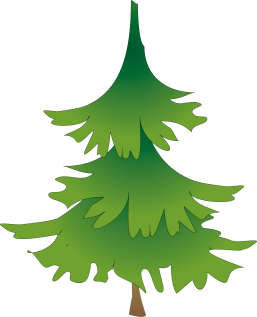 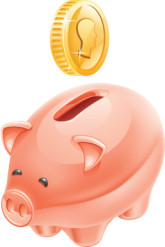 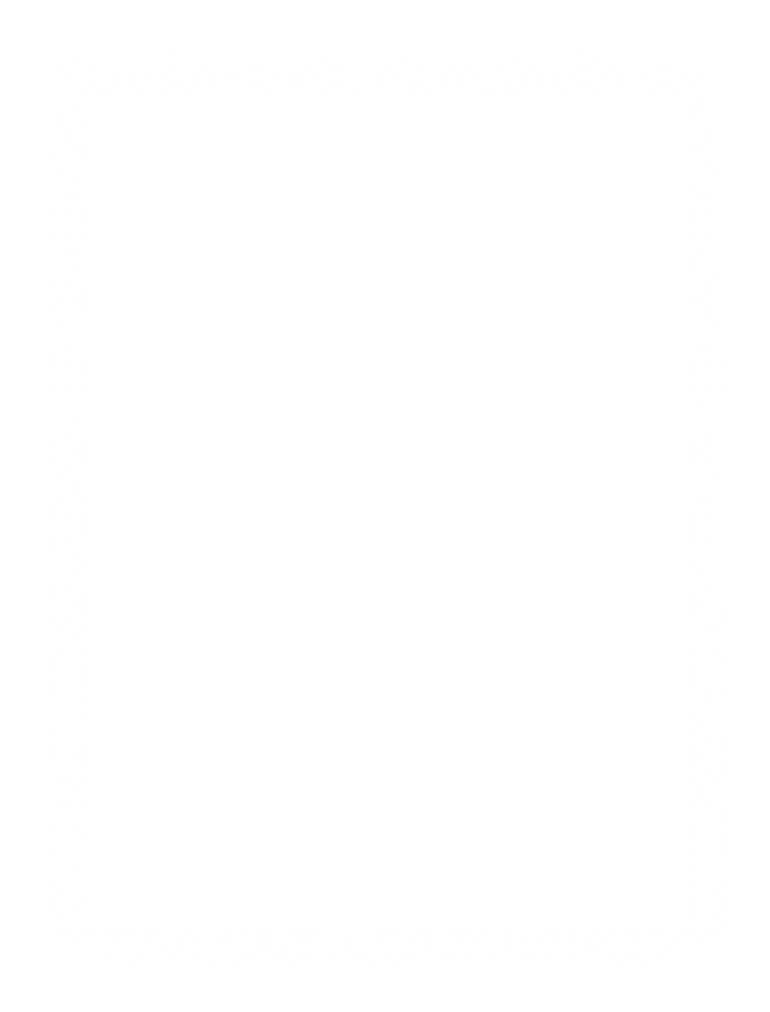 Отлично!